Sofosbuvir-Velpatasvir (Epclusa)
Prepared by: H. Nina Kim, MD, MScDavid H. Spach, MD
Last Updated: June 30, 2022
Sofosbuvir-Velpatasvir (Epclusa)Background and Dosing
Sofosbuvir-Velpatasvir (Epclusa)
Approval Status
Approval by United States FDA on June 28, 2016
Indications and Usage
Indicated for the treatment of chronic HCV genotypes 1-6 in adults:
without cirrhosis or with compensated cirrhosis (Child-Pugh A)
with decompensated cirrhosis (Child-Pugh B and C) combined with ribavirin
Class and Mechanism
Sofosbuvir: HCV NS5B polymerase inhibitor
Velpatasvir: HCV NS5A inhibitor
Preparation: Sofosbuvir-Velpatasvir (fixed dose 400 mg/100 mg) 
Dosing: One tablet orally once daily, with or without food 
Adverse Effects (AE): Headache and fatigue
Source: Epclusa Prescribing Information, Gilead Sciences.
Sofosbuvir-Velpatasvir (Epclusa) Indications and Usage
Source: Epclusa Prescribing Information, Gilead Sciences.
Sofosbuvir-Velpatasvir (SOF-VEL): Summary of Key Studies
Phase 3 Trials
ASTRAL-1: SOF-VEL x 12 weeks in TN and TE, GT 1-6
ASTRAL-2: SOF-VEL x 12 weeks in TN and TE, GT 2 
ASTRAL-3: SOF-VEL x 12 weeks vs. SOF + RBV x 24 weeks, TN and TE, GT3
ASTRAL-4: SOF-VEL x 12 weeks in TN and TE, decompensated cirrhosis
ASTRAL-5: SOF-VEL x 12 weeks in TN and TE, HIV coinfection, GT 1-4
POLARIS-2: SOF-VEL x 12 weeks vs. SOF-VEL-VOX x 8 weeks, GT 1-4
POLARIS-3: SOF-VEL x 12 weeks vs. SOF-VEL-VOX x 8 weeks, GT3, cirrhosis
Cirrhosis (Japan): SOF-VEL +/- RBV x 12 weeks in GT 1-6, decompensated cirrhosis
Phase 2 Trials
Cirrhosis (Spain): SOF-VEL +/- RBV x 12 weeks  in GT 3 and compensated cirrhosis
ESRD: SOF-VEL x 12 weeks  in GT 1-6, ESRD on dialysis	
Phase 4 Trial
 ACTG A5360 (MINMON): SOF-VEL x 12 weeks with minimal monitoring
Abbreviations: SOF-VEL = sofosbuvir-velpatasvir; TN = treatment-naïve; TE = treatment experienced; SOF = sofosbuvir; RBV = ribavirin; ESRD = end-stage renal disease
Treatment Naïve and Treatment Experienced, Phase 3
Sofosbuvir-Velpatasvir in HCV Genotype 1, 2, 4, 5, or 6ASTRAL-1
Source: Feld JJ, et al. N Engl J Med. 2015;373:2599-607.
Sofosbuvir-Velpatasvir in HCV Genotype 1, 2, 4, 5, or 6ASTRAL-1: Study Features
Design: Randomized, placebo-controlled, phase 3 trial using a fixed-dose combination of sofosbuvir-velpatasvir for 12 weeks in treatment-naïve and treatment-experienced patients with GT 1, 2, 4, 5, or 6 chronic HCV
Setting: 81 sites in United States, Europe, and Hong Kong
Entry Criteria
Chronic HCV GT 1, 2, 4, 5, or 6 
HCV RNA ≥10,000 IU/mL at screening
Prior treatment failure with interferon allowed (but no prior NS5A or NS5B)
Patients with compensated cirrhosis allowed
Primary End Point: SVR12
Source: Feld JJ, et al. N Engl J Med. 2015;373:2599-607.
Sofosbuvir-Velpatasvir in HCV Genotype 1, 2, 4, 5, or 6ASTRAL-1: Study Design
0
4
8
12
16
20
24
Week
Treatment-naïve or Treatment-experienced GT 1, 2, 4, 5*, or 6
(n = 740)
Sofosbuvir-Velpatasvir(n = 624)
SVR12
Placebo(n = 116)
SVR12
Randomized 5:1 ratio for treatment to placebo. Stratified by cirrhosis and HCV genotype.*Genotype 5 patients (n = 6) were assigned to active arm (and not randomized)Placebo recipients were eligible for deferred treatment with sofosbuvir-velpatasvir
Drug DosingSofosbuvir-Velpatasvir (400/100 mg): fixed dose combination; one pill once daily
Source: Feld JJ, et al. N Engl J Med. 2015;373:2599-607.
Sofosbuvir-Velpatasvir in HCV Genotype 1, 2, 4, 5, or 6ASTRAL-1: Baseline Characteristics
Source: Feld JJ, et al. N Engl J Med. 2015;373:2599-607.
Sofosbuvir-Velpatasvir in HCV Genotype 1, 2, 4, 5, or 6ASTRAL-1: Baseline Characteristics
Source: Feld JJ, et al. N Engl J Med. 2015;373:2599-607.
Sofosbuvir-Velpatasvir in HCV Genotype 1, 2, 4, 5, or 6ASTRAL-1: Results
ASTRAL-1: SVR12 Results by Genotype
(95% CI, 97-100)
(95% CI, 91-100)
(95% CI, 97-100)
(95% CI, 95-100)
(95% CI, 95->99)
(95% CI, 98->99)
(95% CI, 85->99)
Source: Feld JJ, et al. N Engl J Med. 2015;373:2599-607.
618/624
206/210
117/118
104/104
116/116
34/35
41/41
Sofosbuvir-Velpatasvir in HCV Genotype 1, 2, 4, 5, or 6ASTRAL-1: Results
ASTRAL-1: SVR12 Results by HCV Genotype
1 Relapse
2 Lost to follow-up
1 Withdrew consent
1 Relapse
1 Death
Source: Feld JJ, et al. N Engl J Med. 2015;373:2599-607.
618/624
206/210
117/118
104/104
116/116
34/35
41/41
Sofosbuvir-Velpatasvir in HCV Genotype 1, 2, 4, 5, or 6ASTRAL-1: Results
ASTRAL-1: SVR12 Results by Cirrhosis Status and Treatment Experience
618/624
496/501
120/121
418/423
200/201
Source: Feld JJ, et al. N Engl J Med. 2015;373:2599-607.
Sofosbuvir-Velpatasvir in HCV Genotype 1, 2, 4, 5, or 6ASTRAL-1: Resistance
Baseline Resistance-Associated Variants (RAVs)
Response to Treatment (SVR12)
(n = 359)
(n = 257)
359/359
255/257
Source: Feld JJ, et al. N Engl J Med. 2015;373:2599-607.
14
Sofosbuvir-Velpatasvir in HCV Genotype 1, 2, 4, 5, or 6ASTRAL-1: Adverse Events
Source: Feld JJ, et al. N Engl J Med. 2015;373:2599-607.
Sofosbuvir-Velpatasvir in HCV Genotype 1, 2, 4, 5, or 6ASTRAL-1: Conclusion
Conclusions: “Once-daily sofosbuvir–velpatasvir for 12 weeks provided high rates of sustained virologic response among both previously treated and untreated patients infected with HCV genotype 1, 2, 4, 5, or 6, including those with compensated cirrhosis.”
Source: Feld JJ, et al. N Engl J Med. 2015;373:2599-607.
Treatment Naïve and Treatment Experienced, Phase 3
Sofosbuvir-Velpatasvir in Genotype 2ASTRAL-2*
*Published in tandem with ASTRAL-3 Trial
Source: Foster GR, et al. N Engl J Med. 2015;373:2608-17.
Sofosbuvir-Velpatasvir in HCV Genotype 2ASTRAL-2: Study Features
Design: Randomized, placebo-controlled, open-label, phase 3 trial using a fixed-dose combination of sofosbuvir-velpatasvir for 12 weeks compared with sofosbuvir plus ribavirin in treatment-naïve and treatment-experienced patients with GT 2 chronic HCV
Setting: 51 sites in United States
Entry Criteria
Chronic HCV GT 2 
HCV RNA ≥10,000 IU/mL at screening
Prior treatment failure with interferon allowed (but no prior NS5A or NS5B)
Patients with compensated cirrhosis allowed
Primary End Point: SVR12
Source: Foster GR, et al. N Engl J Med. 2015;373:2608-17.
Sofosbuvir-Velpatasvir in HCV Genotype 2ASTRAL-2: Study Design
0
4
8
12
16
20
24
Week
Treatment-naïve orTreatment-experienced GT 2
(n = 266)
Sofosbuvir-Velpatasvir(n = 134)
SVR12
Sofosbuvir + Ribavirin(n = 132)
SVR12
*Randomization stratified by treatment experience and cirrhosis status.
Drug DosingSofosbuvir-velpatasvir (400/100 mg): fixed-dose combination; one pill once dailySofosbuvir: 400 mg once dailyRibavirin (weight-based and divided bid): 1000 mg/day if <75 kg or 1200 mg/day if ≥75 kg
Source: Foster GR, et al. N Engl J Med. 2015;373:2608-17.
Sofosbuvir-Velpatasvir in HCV Genotype 2ASTRAL-2: Baseline Characteristics
Source: Foster GR, et al. N Engl J Med. 2015;373:2608-17.
Sofosbuvir-Velpatasvir in HCV Genotype 2ASTRAL-2: Results
(95% CI, 96-100)
(95% CI, 88-97)
133/134
124/132
P=0.018 for superiority of Sofosbuvir-Velpatasvir compared with Sofosbuvir + Ribavirin
Source: Foster GR, et al. N Engl J Med. 2015;373:2608-17.
Sofosbuvir-Velpatasvir in HCV Genotype 2ASTRAL-2: Results
1 lost to follow-up
6 with virologic relapse
1 discontinued due to adverse event
124/132
133/134
P=0.018 for superiority of Sofosbuvir-Velpatasvir compared with Sofosbuvir + Ribavirin
Source: Foster GR, et al. N Engl J Med. 2015;373:2608-17.
Sofosbuvir-Velpatasvir in HCV Genotype 2ASTRAL-2: Results
SVR12 Results by Treatment Experience and Cirrhosis Status
13/16
4/4
4/4
99/100
92/96
15/15
14/15
15/15
Treatment-Experienced
Treatment Naïve
Source: Foster GR, et al. N Engl J Med. 2015;373:2608-17.
Sofosbuvir-Velpatasvir in HCV Genotype 2ASTRAL-2: Adverse Events
Source: Foster GR, et al. N Engl J Med. 2015;373:2608-17.
Sofosbuvir-Velpatasvir in HCV Genotype 2ASTRAL-2: Conclusions
Conclusions: “Among patients with HCV genotype 2 [or 3] with or without previous treatment, including those with compensated cirrhosis, 12 weeks of treatment with sofosbuvir-velpatasvir resulted in rates of sustained virologic response that were superior to those with standard treatment with sofosbuvir-ribavirin.”
Source: Foster GR, et al. N Engl J Med. 2015;373:2608-17.
Treatment Naïve and Treatment Experienced, Phase 3
Sofosbuvir-Velpatasvir in Genotype 3ASTRAL-3*
*Published in tandem with ASTRAL-2 Trial
Source: Foster GR, et al. N Engl J Med. 2015;373:2608-17.
Sofosbuvir-Velpatasvir in HCV Genotype 3ASTRAL-3: Study Features
Design: Randomized, placebo-controlled, open-label, phase 3 trial using a fixed-dose combination of sofosbuvir-velpatasvir for 12 weeks (compared with sofosbuvir + ribavirin) in treatment-naïve and treatment-experienced patients with GT 3 chronic HCV
Setting: 76 sites in US, Canada, Europe, Australia, and New Zealand
Entry Criteria
Chronic HCV GT 3
HCV RNA ≥10,000 IU/mL at screening
Prior treatment failure with interferon allowed (but no prior NS5A or NS5B)
Patients with compensated cirrhosis allowed
Primary End Point: SVR12
Source: Foster GR, et al. N Engl J Med. 2015;373:2608-17.
Sofosbuvir-Velpatasvir in HCV Genotype 3ASTRAL-3: Study Design
0
12
24
36
Week
Treatment-naïve or Treatment-experienced GT 3
(n = 552)
SOF-VEL(n = 277)
SVR12
SOF + RBV(n = 275)
SVR12
*Randomization stratified by treatment experience and cirrhosis status.
Abbreviations: SOF-VEL = sofosbuvir-velpatasvir; RBV = ribavirin
Drug DosingSofosbuvir-velpatasvir (400/100 mg): fixed-dose combination; one pill once dailySofosbuvir: 400 mg once dailyRibavirin (weight-based and divided bid): 1000 mg/day if <75 kg or 1200 mg/day if ≥75 kg
Source: Foster GR, et al. N Engl J Med. 2015;373:2608-17.
Sofosbuvir-Velpatasvir in HCV Genotype 3ASTRAL-3: Baseline Characteristics
Source: Foster GR, et al. N Engl J Med. 2015;373:2608-17.
Sofosbuvir-Velpatasvir in HCV Genotype 3ASTRAL-3: Results
(95% CI, 92-98)
(95% CI, 75-85)
264/277
221/275
264/277
221/275
P<0.001 for superiority of Sofosbuvir-Velpatasvir compared with Sofosbuvir + Ribavirin
Source: Foster GR, et al. N Engl J Med. 2015;373:2608-17.
Sofosbuvir-Velpatasvir in HCV Genotype 3ASTRAL-3: Results
21 discontinued treatment
1 had virologic failure
38 had virologic relapse
2 discontinued treatment
11 had virologic relapse
264/277
221/275
221/275
264/277
P<0.001 for superiority of Sofosbuvir-Velpatasvir compared with Sofosbuvir + Ribavirin
Source: Foster GR, et al. N Engl J Med. 2015;373:2608-17.
Sofosbuvir-Velpatasvir in HCV Genotype 3ASTRAL-3: Results
SVR12 Results by Treatment Experience and Cirrhosis Status
160/163
33/45
22/31
141/156
40/43
31/34
33/37
22/38
Treatment-Experienced
Treatment Naïve
Source: Foster GR, et al. N Engl J Med. 2015;373:2608-17.
Sofosbuvir-Velpatasvir in HCV Genotype 3ASTRAL-3: Resistance
Baseline Resistance-Associated Variants (RAVs)
Response to Treatment (SVR12)
(n = 43)
(n = 231)
225/231
38/43*
* SVR12 in 84% (21/25) of patients with Y93H
Source: Foster GR, et al. N Engl J Med. 2015;373:2608-17.
Sofosbuvir-Velpatasvir in HCV Genotype 3ASTRAL-3: Adverse Events
Source: Foster GR, et al. N Engl J Med. 2015;373:2608-17.
Sofosbuvir-Velpatasvir in HCV Genotype 3ASTRAL-3: Conclusions
Conclusions: “Among patients with HCV genotype [2 or] 3 with or without previous treatment, including those with compensated cirrhosis, 12 weeks of treatment with sofosbuvir-velpatasvir resulted in rates of sustained virologic response that were superior to those with standard treatment with sofosbuvir-ribavirin.”
Source: Foster GR, et al. N Engl J Med. 2015;373:2608-17.
Treatment Naïve and Treatment Experienced, Phase 3
Sofosbuvir-Velpatasvir in Decompensated HCV CirrhosisASTRAL-4
Source: Curry MP, et al. N Engl J Med. 2015;373:2618-28.
Sofosbuvir-Velpatasvir in Decompensated HCV CirrhosisASTRAL-4: Study Features
Design: Randomized, open label, phase 3 trial to examine the safety and efficacy of a fixed-dose combination of sofosbuvir-velpatasvir for 12 weeks +/- ribavirin or for 24 weeks in patients with GT 1, 2, 3, 4, or 6 chronic HCV with decompensated cirrhosis
Setting: 47 sites in United States
Entry Criteria
Chronic HCV GT 1, 2, 3, 4, or 6
Child-Turcotte-Pugh class B 
Prior treatment failure (except for prior NS5A or NS5B) allowed
Exclusion Criteria
Prior or impending (within 12 weeks of study entry) liver transplantation
Platelet count <30,000/mm3 or CrCl <50 mL/min
Primary End Point: SVR12
Source: Curry MP, et al. N Engl J Med. 2015;373:2618-28.
Sofosbuvir-Velpatasvir in Decompensated HCV CirrhosisASTRAL-4: Study Design
0
12
36
24
Week
Treatment-naïve or Treatment-experiencedGT 1, 2, 3, 4, 6
CTP Class B
SOF-VEL
n = 90
SVR12
SOF-VEL + RBV
n = 87
SVR12
SOF-VEL
SVR12
n = 90
Abbreviations: SOF-VEL = sofosbuvir-velpatasvir; RBV = ribavirin; CTP =Child-Turcotte-Pugh 
Drug DosingSofosbuvir-velpatasvir (400/100 mg): fixed-dose combination; one pill once dailySofosbuvir: 400 mg once dailyRibavirin (weight-based and divided bid): 1000 mg/day if <75 kg or 1200 mg/day if ≥75 kg
Source: Curry MP, et al. N Engl J Med. 2015;373:2618-28.
Sofosbuvir-Velpatasvir in Decompensated HCV CirrhosisASTRAL-4: Participants
Source: Curry MP, et al. N Engl J Med. 2015;373:2618-28.
Sofosbuvir-Velpatasvir in Decompensated HCV CirrhosisASTRAL-4: Participants
Source: Curry MP, et al. N Engl J Med. 2015;373:2618-28.
Sofosbuvir-Velpatasvir in Decompensated HCV CirrhosisASTRAL-4: Results
SVR12 Results by Genotype
60/68
7/14
65/68
82/87
77/90
75/90
65/71
11/13
6/12
8/8
6/6
6/7
Source: Curry MP, et al. N Engl J Med. 2015;373:2618-28.
Sofosbuvir-Velpatasvir in Decompensated HCV CirrhosisASTRAL-4: Change in MELD Scores on Treatment
Change in MELD in Patients with Baseline MELD <15
51% Better
27% Worse
No. of Patients
Source: Curry MP, et al. N Engl J Med. 2015;373:2618-28.
Sofosbuvir-Velpatasvir in Decompensated HCV CirrhosisASTRAL-4: Change in MELD Scores on Treatment
Change in MELD in Patients with Baseline MELD ≥15
81% Better
8% Worse
No. of Patients
Source: Curry MP, et al. N Engl J Med. 2015;373:2618-28.
Sofosbuvir-Velpatasvir in Decompensated HCV CirrhosisASTRAL-4: Adverse Events
Source: Curry MP, et al. N Engl J Med. 2015;373:2618-28.
Sofosbuvir-Velpatasvir in Decompensated HCV CirrhosisASTRAL-4: Conclusions
Conclusions: “Treatment with sofosbuvir–velpatasvir with or without ribavirin for 12 weeks and with sofosbuvir–velpatasvir for 24 weeks resulted in high rates of sustained virologic response in patients with HCV infection and decompensated cirrhosis.”
Source: Curry MP, et al. N Engl J Med. 2015;373:2618-28.
Sofosbuvir-Velpatasvir in HCV-HIV Coinfection
Treatment Naïve and Treatment Experienced, Phase 3
Sofosbuvir-Velpatasvir in HIV-HCV Coinfected PatientsASTRAL-5
Source: Wyles D, et al. Clin Infect Dis. 2017;65:6-12.
Sofosbuvir-Velpatasvir in HIV-HCV Coinfected PatientsASTRAL-5: Study Features
Design: Single-arm, open-label, multicenter, phase 3 trial of sofosbuvir-velpatasvir in HIV-HCV coinfected treatment-naïve and treatment-experienced patients with genotypes 1-6 HCV
Setting: Multiple sites in US
Entry Criteria
Chronic HCV GT 1-6
Age ≥18 years
HIV coinfection and on stable ART for ≥  weeks
CD4 count ≥100 cells/mm3 and HIV RNA ≤50 copies/mL
On stable ART for ≥8 weeks
Prior treatment failure allowed (but no prior NS5A or NS5B)
Patients with compensated cirrhosis allowed
Primary End Point: SVR12
Source: Wyles D, et al. Clin Infect Dis. 2017;65:6-12.
Sofosbuvir-Velpatasvir in HIV-HCV Coinfected PatientsASTRAL-5: Study Design
0
12
24
Week
HIV-HCV Coinfected
Treatment-naïve or Treatment-experienced
GT 1, 2, 3, 4, or 6
Sofosbuvir-Velpatasvir
SVR12
n = 106
Drug Dosing: Sofosbuvir-velpatasvir (400/100 mg): fixed-dose combination; one pill once daily
Source: Wyles D, et al. Clin Infect Dis. 2017;65:6-12.
Sofosbuvir-Velpatasvir in HIV-HCV Coinfected PatientsASTRAL-5: Participants
Source: Wyles D, et al. Clin Infect Dis. 2017;65:6-12.
Sofosbuvir-Velpatasvir in HIV-HCV Coinfected PatientsASTRAL-5: Participants
Source: Wyles D, et al. Clin Infect Dis. 2017;65:6-12.
Sofosbuvir-Velpatasvir in HIV-HCV Coinfected PatientsASTRAL-5: Results
SVR12 Results by Genotype
(95% CI, 72-100)
(95% CI, 48-100)
(95% CI, 87-99)
(95% CI, 89-99)
(95% CI, 62-100)
(95% CI, 62-100)
101/106
63/66
11/12
11/11
11/12
5/5
Source: Wyles D, et al. Clin Infect Dis. 2017;65:6-12.
Sofosbuvir-Velpatasvir in HIV-HCV Coinfected PatientsASTRAL-5: Results
SVR12 Results by Genotype
1 LTFU
2 Relapses
1 LTFU
1 Withdrew
Consent
63/66
11/12
11/12
101/106
5/5
11/11
Source: Wyles D, et al. Clin Infect Dis. 2017;65:6-12.
Sofosbuvir-Velpatasvir in HIV-HCV Coinfected PatientsASTRAL-5: Results
SVR12 Results by Treatment Experience and Cirrhosis Status
101/106
71/75
30/31
82/87
19/19
210/218
139/144
42/44
27/28
Treatment Experience
Cirrhosis Status
Source: Wyles D, et al. Clin Infect Dis. 2017;65:6-12.
Sofosbuvir-Velpatasvir in HIV-HCV Coinfected PatientsASTRAL-5: Resistance
Baseline Resistance-Associated Variants (RAVs)
Response to Treatment (SVR12)
(n = 13)
(n = 90
88/90
13/13
Source: Wyles D, et al. Clin Infect Dis. 2017;65:6-12.
55
Sofosbuvir-Velpatasvir in HIV-HCV Coinfected PatientsASTRAL-5: Tenofovir Pharmacokinetics
Source: Wyles D, et al. Clin Infect Dis. 2017;65:6-12.
Sofosbuvir-Velpatasvir in HIV-HCV Coinfected PatientsASTRAL-5: Adverse Events
Source: Wyles D, et al. Clin Infect Dis. 2017;65:6-12.
Sofosbuvir-Velpatasvir in HIV-HCV Coinfected PatientsASTRAL-5: Conclusions
Conclusions: “Sofosbuvir-velpatasvir for 12 weeks was safe and provided high rates of SVR12 in patients coinfected with HCV and HIV-1.”
Source: Wyles D, et al. Clin Infect Dis. 2017;65:6-12.
Treatment Naïve and Treatment Experienced (DAA Naïve), Phase 3
Sofosbuvir-Velpatasvir versus Sofosbuvir-Velpatasvir-Voxilaprevir in DAA-Naïve GT 1-6 POLARIS-2
Source: Jacobson IM, et al. Gastroenterology. 2017;153:113-22.
SOF-VEL-VOX versus SOF-VEL in DAA-Naïve HCV GT 1-6POLARIS-2: Study Features
Design: Randomized, open-label, phase 3 trial to compare efficacy of sofosbuvir-velpatasvir-voxilaprevir (SOF-VEL-VOX) for 8 weeks versus sofosbuvir-velpatasvir (SOF-VEL) for 12 weeks in DAA-naïve patients with GT 1-6 chronic HCV infection.
Setting: 117 sites in United States, Canada, New Zealand, Australia, France, Germany, and United Kingdom
Entry Criteria
Age ≥18 years
Chronic HCV GT 1-6 (all GT 5, 6 assigned to SOF-VEL-VOX)
HCV RNA ≥10,000 IU/mL at screening
No prior treatment with DAA; prior peginterferon + ribavirin allowed
Patients with compensated cirrhosis allowed except if GT3
Primary End Point: SVR12
Source: Jacobson IM, et al. Gastroenterology. 2017;153:113-22.
SOF-VEL-VOX versus SOF-VEL in DAA-Naïve HCV GT 1-6POLARIS-2: Study Design
0
4
8
12
16
20
24
Week
GT 1-6
DAA Naïve
SOF-VEL-VOX
n = 501
SVR12
SOF-VEL
n = 440
SVR12
GT 3 patients with cirrhosis were enrolled in separate study (POLARIS-3)
GT 1-4 randomized 1:1; all GT 5, 6 assigned to SOF-VEL-VOX
Stratified by GT, cirrhosis, and prior treatment experience
Abbreviations: SOF = sofosbuvir; VEL = velpatasvir; VOX = voxilaprevir
Drug DosingSOF-VEL-VOX (400/100/100 mg): fixed dose combination; one pill once daily SOF-VEL (400/100 mg):  fixed dose combination; one pill once daily
Source: Jacobson IM, et al. Gastroenterology. 2017;153:113-22.
SOF-VEL-VOX versus SOF-VEL in DAA-Naïve HCV GT 1-6POLARIS-2: Baseline Characteristics
Source: Jacobson IM, et al. Gastroenterology. 2017;153:113-22.
SOF-VEL-VOX versus SOF-VEL in DAA-Naïve HCV GT 1-6POLARIS-2: Baseline Characteristics
Source: Jacobson IM, et al. Gastroenterology. 2017;153:113-22.
SOF-VEL-VOX versus SOF-VEL in DAA-Naïve HCV GT 1-6POLARIS-2: Results
POLARIS-2: Overall SVR12 by Treatment Arm
(95% CI, 96-99)
(95% CI, 93-97)
432/440
477/501
Source: Jacobson IM, et al. Gastroenterology. 2017;153:113-22.
SOF-VEL-VOX versus SOF-VEL in DAA-Naïve HCV GT 1-6POLARIS-2: Results
POLARIS-2: Overall SVR12 by Treatment Arm
21 Relapses
3 Lost to follow-up
3 relapses
1 DC due to AE
4 Lost to follow-up
477/501
432/440
Source: Jacobson IM, et al. Gastroenterology. 2017;153:113-22.
SOF-VEL-VOX versus SOF-VEL in DAA-Naïve HCV GT 1-6POLARIS-2: Results
POLARIS-2: SVR by Treatment Arm and  Genotype
217233
228232
6163
5353
9192
8689
5963
5657
1718
3030
99
Abbreviations: DCAE, Discontinuation due to AE; LTFU, Lost to follow-up. Two patients had unknown genotype were assigned to SOF-VEL-VOX and went on to achieve SVR12
Source: Jacobson IM, et al. Gastroenterology. 2017;153:113-22.
SOF-VEL-VOX versus SOF-VEL in DAA-Naïve HCV GT 1-6POLARIS-2: Results
POLARIS-2: SVR by Treatment Arm and Genotype 1 Subtype
217/233
228/232
155/169
170/172
57/59
61/63
Source: Jacobson IM, et al. Gastroenterology. 2017;153:113-22.
SOF-VEL-VOX versus SOF-VEL in DAA-Naïve HCV GT 1-6POLARIS-2: Results
POLARIS-2: SVR by Treatment Arm & Genotype 1 Subtype
2 relapses
2 LTFU
1 relapse
1 LTFU
1 relapse
1 LTFU
16 relapses
2 relapses
14 relapses
57/59
217/233
228/232
155/169
170/172
61/63
Abbreviations: LTFU, Lost to follow-up
Source: Jacobson IM, et al. Gastroenterology. 2017;153:113-22.
SOF-VEL-VOX versus SOF-VEL in DAA-Naïve HCV GT 1-6POLARIS-2: Results
POLARIS-2: SVR12 by Cirrhosis Status
82/90
83/84
394/411
349/356
Source: Jacobson IM, et al. Gastroenterology. 2017;153:113-22.
SOF-VEL-VOX versus SOF-VEL in DAA-Naïve HCV GT 1-6POLARIS-2: Results
POLARIS-2: SVR12 by Cirrhosis Status
2 relapses
4 LTFU
1 DCAE
7 relapses
1 LTFU
14 relapses
3 LTFU
1 relapse
394/411
349/356
82/90
83/84
Source: Jacobson IM, et al. Gastroenterology. 2017;153:113-22.
SOF-VEL-VOX versus SOF-VEL in DAA-Naïve HCV GT 1-6POLARIS-2: Results
POLARIS-2: SVR12 by Baseline RASs*
224229
206 208
234250
217 218
100110
9797
114120
9091
2020
3030
394/411
349/356
82/90
83/84
* Using a 15% reporting threshold
Source: Jacobson IM, et al. Gastroenterology. 2017;153:113-22.
SOF-VEL-VOX versus SOF-VEL in DAA-Naïve HCV GT 1-6POLARIS-2: Adverse Events
Source: Jacobson IM, et al. Gastroenterology. 2017;153:113-22.
SOF-VEL-VOX versus SOF-VEL in DAA-Naïve HCV GT 1-6POLARIS-2: Conclusions
Conclusions: “In phase 3 trials of patients with HCV infection, we did not establish that sofosbuvir-velpatasvir-voxilaprevir for 8 weeks was noninferior to sofosbuvir-velpatasvir for 12 weeks, but the 2 regimens had similar rates of SVR in patients with HCV genotype 3 and cirrhosis. Mild gastrointestinal adverse events were associated with treatment regimens that included voxilaprevir.”
Source: Jacobson IM, et al. Gastroenterology. 2017;153:113-22.
Sofosbuvir-Velpatasvir in Persons with Compensated Cirrhosis
Treatment Naïve and Treatment Experienced, Phase 3
Sofosbuvir-Velpatasvir versus Sofosbuvir-Velpatasvir-Voxilaprevir in GT 3 and Cirrhosis POLARIS-3
Source: Jacobson IM, et al. Gastroenterology. 2017;153:113-22.
SOF-VEL-VOX versus SOF-VEL in GT 3 and CirrhosisPOLARIS-3: Study Features
Design: Open-label, randomized, phase 3 trial to compare efficacy of a fixed-dose combination of sofosbuvir-velpatasvir-voxilaprevir (SOF-VEL-VOX) for 8 weeks versus sofosbuvir-velpatasvir (SOF-VEL) for 12 weeks in patients with HCV genotype 3 and cirrhosis who were DAA-naïve 
Setting: 84 sites in United States, Canada, New Zealand, Australia, France, Germany, and United Kingdom
Entry Criteria
Age ≥18 years
Chronic HCV GT 3 with compensated cirrhosis
HCV RNA ≥10,000 IU/mL at screening
No prior treatment with DAA; prior peginterferon plus ribavirin allowed
Primary End Point: SVR12
Source: Jacobson IM, et al. Gastroenterology. 2017;153:113-22.
SOF-VEL-VOX versus SOF-VEL in GT 3 and Cirrhosis POLARIS-3: Study Design
0
4
8
12
16
20
24
Week
GT 3
Cirrhosis
DAA Naïve
SOF-VEL-VOX
SVR12
n = 110
SOF-VEL
n = 109
SVR12
Abbreviations: SOF = sofosbuvir; VEL = velpatasvir; VOX = voxilaprevir
Drug DosingSOF-VEL-VOX (400/100/100 mg): fixed dose combination; one pill once daily SOF-VEL (400/100 mg):  fixed dose combination; one pill once daily
Source: Jacobson IM, et al. Gastroenterology. 2017;153:113-22.
SOF-VEL-VOX versus SOF-VEL in GT 3 and CirrhosisPOLARIS-3: Baseline Characteristics
Source: Jacobson IM, et al. Gastroenterology. 2017;153:113-22.
SOF-VEL-VOX versus SOF-VEL in GT 3 and CirrhosisPOLARIS-3: Baseline Characteristics
Source: Jacobson IM, et al. Gastroenterology. 2017;153:113-22.
SOF-VEL-VOX versus SOF-VEL in GT 3 and CirrhosisPOLARIS-3: Results
POLARIS-3: Overall SVR12 by Treatment Arm
(95% CI, 91-99)
(95% CI, 91-99)
106/110
105/109
Source: Jacobson IM, et al. Gastroenterology. 2017;153:113-22.
SOF-VEL-VOX versus SOF-VEL in GT 3 and CirrhosisPOLARIS-3: Results
POLARIS-3: Overall SVR12 by Treatment Arm
106/110
105/109
Source: Jacobson IM, et al. Gastroenterology. 2017;153:113-22.
SOF-VEL-VOX versus SOF-VEL in GT 3 and CirrhosisPOLARIS-3: Results
POLARIS-3: SVR12 by Treatment Experience
72/75
76/77
34/35
29/32
Source: Jacobson IM, et al. Gastroenterology. 2017;153:113-22.
SOF-VEL-VOX versus SOF-VEL in GT 3 and CirrhosisPOLARIS-3: Results
POLARIS-3: SVR12 by Baseline RAS
80/92
76/78
23/23
23/23
2/2
4/4
20/20
19/19
80/84
23/23
2/2
20/20
394/411
349/356
82/90
Y93H: 6 patients in SOF-VEL-VOX group and 4 in SOF-VEL group; all achieved SVR.
No treatment-emergent RASs in SOF-VEL-VOX group. Both virologic failures in SOF-VEL group had Y93H.
Source: Jacobson IM, et al. Gastroenterology. 2017;153:113-22.
SOF-VEL-VOX versus SOF-VEL in GT 3 and CirrhosisPOLARIS-3: Adverse Events
Source: Jacobson IM, et al. Gastroenterology. 2017;153:113-22.
SOF-VEL-VOX versus SOF-VEL in GT 3 and CirrhosisPOLARIS-3: Conclusions
Conclusions: “In phase 3 trials of patients with HCV infection, we did not establish that sofosbuvir-velpatasvir-voxilaprevir for 8 weeks was noninferior to sofosbuvir-velpatasvir for 12 weeks, but the 2 regimens had similar rates of SVR in patients with HCV genotype 3 and cirrhosis. Mild gastrointestinal adverse events were associated with treatment regimens that included voxilaprevir.”
Source: Jacobson IM, et al. Gastroenterology. 2017;153:113-22.
Treatment Naïve and Treatment Experienced, Phase 2
Sofosbuvir-Velpatasvir +/- Ribavirin in HCV GT 3 and CirrhosisHCV GT 3 Cirrhosis Study (Spain)
Source: Esteban R, et al. Gastroenterol. 2018;155:1120-27.e4.
Sofosbuvir-Velpatasvir +/- Ribavirin for HCV GT 3 and CirrhosisStudy Features
Design: Randomized, open-labeled, phase 2 trial to evaluate the safety and efficacy of the fixed-dose combination of sofosbuvir-velpatasvir for 12 weeks with or without ribavirin in treatment-naïve or treatment-experienced adults with GT 3 chronic HCV infection and compensated cirrhosis
Setting: 29 sites in Spain
Key Eligibility Criteria
Chronic HCV GT3
Age ≥18 years
Naïve or treated with peginterferon +/- ribavirin (PR) or PR +/- sofosbuvir
Compensated cirrhosis
HIV coinfection allowed
Primary End Point: SVR12
Source: Esteban R, et al. Gastroenterol. 2018;155:1120-27.e4.
Sofosbuvir-Velpatasvir +/- Ribavirin for HCV GT 3 and CirrhosisStudy Design
0
4
8
12
16
20
24
Week
GT 3
Compensated Cirrhosis
SOF-VEL(n =101)
SVR12
SOF-VEL + RBV(n =103)
SVR12
Abbreviations: SOF-VEL, Sofosbuvir-velpatasvir, RBV, Ribavirin

Drug Dosing: Sofosbuvir-velpatasvir (400/100 mg): fixed-dose combination; one pill once daily
Ribavirin (weight-based and divided bid): 1000 mg/day if < 75 kg or 1200 mg/day if ≥ 75 kg
Source: Esteban R, et al. Gastroenterol. 2018;155:1120-27.e4.
Sofosbuvir-Velpatasvir +/- Ribavirin for HCV GT 3 and CirrhosisBaseline Characteristics
Source: Esteban R, et al. Gastroenterol. 2018;155:1120-27.e4.
Sofosbuvir-Velpatasvir +/- Ribavirin for HCV GT 3 and CirrhosisResults: ITT Analysis by Treatment Arm
(95% CI, 90-99)
(95% CI, 84-96)
92/101
99/103
Abbreviations: ITT, intent-to-treat. P=0.14 for comparison of Sofosbuvir-Velpatasvir with Sofosbuvir-Velpatasvir + Ribavirin
Source: Esteban R, et al. Gastroenterol. 2018;155:1120-27.e4.
Sofosbuvir-Velpatasvir +/- Ribavirin for HCV GT 3 and CirrhosisResults: ITT Analysis by Treatment Arm
6 virologic failure
1 discontinued treatment
2 lost to follow-up
2 virologic failure
2 lost to follow-up
92/101
99/103
ITT, intent-to-treat. P=0.14 for comparison of Sofosbuvir-Velpatasvir with Sofosbuvir-Velpatasvir + Ribavirin
Source: Esteban R, et al. Gastroenterol. 2018;155:1120-27.e4.
Sofosbuvir-Velpatasvir +/- Ribavirin for HCV GT 3 and CirrhosisResults: ITT Analysis by Treatment Arm and NS5A RAS
76/79
21/22
78/79
16/19*
Abbreviations: RAS, resistance-associated variant; SOF-VEL, sofosbuvir-velpatasvir; RBV, ribavirin.
* All patients with baseline RAS who did not achieve SVR had viral relapse; one had on-treatment failure.
Source: Esteban R, et al. Gastroenterol. 2018;155:1120-27.e4.
Sofosbuvir-Velpatasvir +/- Ribavirin for HCV GT 3 and CirrhosisResults: Adverse Events
Source: Esteban R, et al. Gastroenterol. 2018;155:1120-27.e4.
Sofosbuvir-Velpatasvir +/- Ribavirin for HCV GT 3 and CirrhosisResults: Laboratory Abnormalities
Source: Esteban R, et al. Gastroenterol. 2018;155:1120-27.e4.
Sofosbuvir-Velpatasvir +/- Ribavirin for HCV GT 3 and CirrhosisConclusions
Conclusions: “Consistent with findings from previous studies, a high rate of patients (91% and 96%) with genotype 3 HCV infection and compensated cirrhosis achieved an SVR12 with sofosbuvir and velpatasvir, with or without ribavirin. Of patients treated with sofosbuvir and velpatasvir without ribavirin, fewer patients with baseline NS5A RASs achieved an SVR12 compared with patients without baseline NS5A.”
Source: Esteban R, et al. Gastroenterol. 2018;155:1120-27.e4.
Sofosbuvir-Velpatasvir in Persons with Decompensated Cirrhosis
Treatment Naïve and Treatment Experienced, Phase 3
Sofosbuvir-Velpatasvir with or without Ribavirinin Decompensated Cirrhosis (Japan)
Source: Takehara T, et al. J Gastroenterol. 2019;54:87-95.
Sofosbuvir-Velpatasvir +/- Ribavirin for Decompensated CirrhosisStudy Features
Design: Randomized, open-labeled, phase 3 trial to evaluate the safety and efficacy of the fixed-dose combination of sofosbuvir-velpatasvir for 12 weeks with or without ribavirin in treatment-naïve or treatment-experienced adults with chronic HCV infection and decompensated cirrhosis
Setting: 13 sites in Japan
Key Eligibility Criteria
Chronic HCV GT 1, 2, 3, 4, 5, or 6
Age ≥20 years
Decompensated cirrhosis (Child-Turcotte-Pugh score 7-12) 
Hepatocellular carcinoma excluded in imaging within 4 months of baseline
Naïve or treated with peginterferon +/- ribavirin (PR) or PR +/- sofosbuvir
HIV, chronic hepatitis B coinfections excluded
Primary End Point: SVR12
Source: Takehara T, et al. J Gastroenterol. 2019;54:87-95.
Sofosbuvir-Velpatasvir +/- Ribavirin for Decompensated CirrhosisStudy Design
0
4
8
12
16
20
24
Week
SOF-VEL
SVR12
n = 51
Stratified by CTP score and Genotype
SOF-VEL + RBV
SVR12
n = 51
Abbreviations: CTP, Child-Turcotte-Pugh; SOF-VEL, Sofosbuvir-velpatasvir; RBV, Ribavirin

Drug Dosing: Sofosbuvir-velpatasvir (400/100 mg): fixed-dose combination; one pill once daily
Ribavirin (weight-based and divided bid): 1000 mg/day if < 75 kg or 1200 mg/day if ≥ 75 kg
Source: Takehara T, et al. J Gastroenterol. 2019;54:87-95.
Sofosbuvir-Velpatasvir +/- Ribavirin for Decompensated CirrhosisParticipants
Source: Takehara T, et al. J Gastroenterol. 2019;54:87-95.
Sofosbuvir-Velpatasvir +/- Ribavirin for Decompensated Cirrhosis Participants
Source: Takehara T, et al. J Gastroenterol. 2019;54:87-95.
Sofosbuvir-Velpatasvir +/- Ribavirin for Decompensated CirrhosisResults
(95% CI, 81-98)
(95% CI, 81-98)
47/51
47/51
Source: Takehara T, et al. J Gastroenterol. 2019;54:87-95.
Sofosbuvir-Velpatasvir +/- Ribavirin for Decompensated CirrhosisResults
4 virologic relapse
2 virologic failure
2 discontinuation
47/51
47/51
Source: Takehara T, et al. J Gastroenterol. 2019;54:87-95.
Sofosbuvir-Velpatasvir +/- Ribavirin for Decompensated CirrhosisResults
SVR12, Overall and by Genotype
47/51
8/9
47/51
39/40
12/12
35/39
Abbreviations: SOF-VEL, sofosbuvir-velpatasvir; RBV, ribavirin
Source: Takehara T, et al. J Gastroenterol. 2019;54:87-95.
Sofosbuvir-Velpatasvir +/- Ribavirin for Decompensated CirrhosisResults
SVR12 by Child-Turcotte-Pugh (CTP) Class
38/40
38/39
8/10
1/1
1/1
7/10
Abbreviations: SOF-VEL, sofosbuvir-velpatasvir; RBV, ribavirin
Source: Takehara T, et al. J Gastroenterol. 2019;54:87-95.
Sofosbuvir-Velpatasvir +/- Ribavirin for Decompensated CirrhosisAdverse Events
Source: Takehara T, et al. J Gastroenterol. 2019;54:87-95.
Sofosbuvir-Velpatasvir +/- Ribavirin for Decompensated CirrhosisLaboratory Abnormalities
Source: Takehara T, et al. J Gastroenterol. 2019;54:87-95.
Sofosbuvir-Velpatasvir +/- Ribavirin for Decompensated CirrhosisConclusion
Conclusion: “Sofosbuvir-velpatasvir for 12 weeks provides a highly effective and well-tolerated therapy for Japanese patients with HCV and decompensated cirrhosis. Ribavirin did not improve efficacy but increased toxicity.”
Source: Takehara T, et al. J Gastroenterol. 2019;54:87-95.
Sofosbuvir-Velpatasvir in Persons with Renal Disease
Treatment Naïve and Treatment Experienced, Phase 2
Sofosbuvir-Velpatasvir in End-Stage Renal Disease on Dialysis
Source: Borgia SM, et al. J Hepatol. 2019;71:660-5.
Sofosbuvir-Velpatasvir in Patients with ESRD on DialysisStudy Features
Design: Single-arm, open-label, multicenter, phase 2 trial of sofosbuvir-velpatasvir for 12 weeks in end-stage renal disease patients on dialysis
Setting: 22 sites in Canada, United Kingdom, Spain, Israel, New Zealand, and Australia
Entry Criteria
Chronic HCV GT 1-6
Age ≥18 years 
End-stage renal disease on peritoneal or hemodialysis
HIV coinfection allowed if stable on antiretroviral therapy x ≥8 weeks
Prior treatment failure allowed (but no prior NS5A or NS5B)
Patients with compensated cirrhosis allowed
Primary End Point: SVR12
Source: Borgia SM, et al. J Hepatol. 2019;71:660-5.
Sofosbuvir-Velpatasvir in Patients with ESRD on DialysisStudy Design
0
12
24
Week
ESRD on dialysis
Treatment-naïve or Treatment-experienced
GT 1, 2, 3, 4, or 6
Sofosbuvir-Velpatasvir
n = 59
SVR12
Abbreviations: ESRD, end-stage renal disease
Drug Dosing: Sofosbuvir-velpatasvir (400/100 mg): fixed-dose combination; one pill once daily
Source: Borgia SM, et al. J Hepatol. 2019;71:660-5.
Sofosbuvir-Velpatasvir in Patients with ESRD on DialysisStudy Participants
Source: Borgia SM, et al. J Hepatol. 2019;71:660-5.
Sofosbuvir-Velpatasvir in Patients with ESRD on DialysisStudy Participants
Source: Borgia SM, et al. J Hepatol. 2019;71:660-5.
Sofosbuvir-Velpatasvir in Patients with ESRD on DialysisResults: ITT Analysis
(95% CI, 86-99)
56/59
Source: Borgia SM, et al. J Hepatol. 2019;71:660-5.
Sofosbuvir-Velpatasvir in Patients with ESRD on DialysisResults: ITT Analysis
2 virologic failure (relapse)
1 death from suicide before SVR12
56/59
Source: Borgia SM, et al. J Hepatol. 2019;71:660-5.
Sofosbuvir-Velpatasvir in Patients with ESRD on DialysisResults: Adverse Events
Source: Borgia SM, et al. J Hepatol. 2019;71:660-5.
Sofosbuvir-Velpatasvir in Patients with ESRD on DialysisResults: Laboratory Abnormalities
Source: Borgia SM, et al. J Hepatol. 2019;71:660-5.
Sofosbuvir-Velpatasvir in Patients with ESRD on DialysisConclusions
Conclusions: “Treatment with sofosbuvir/velpatasvir for 12 weeks was safe and effective in patients with ESRD undergoing dialysis.”
Source: Borgia SM, et al. J Hepatol. 2019;71:660-5.
Treatment Naïve, Phase 4
Sofosbuvir-Velpatasvir with Minimal Monitoring +/- HCV/HIV CoinfectionACTG A5360 (MINMON)
Source: Solomon SS, et al. Lancet Gastroenterol Hepatol. 2022;7:307-17.
Sofosbuvir-Velpatasvir with Minimal Monitoring +/- HIV CoinfectionACTG A5360 (MINMON): Study Overview
Design: Phase 4 open-label single-arm trial to examine the safety and efficacy of a  minimal monitoring approach to HCV care delivery using 12 weeks of sofosbuvir-velpatasvir in treatment-naïve patients
Setting: Multiple sites in Brazil, South Africa, Thailand, Uganda & United States
Entry criteria:
Chronic HCV infection as determined by HCV RNA >1000 IU/ml
Treatment-naïve
Age 18 or older
HIV coinfection permitted
Compensated cirrhosis permitted (FIB-4 ≥3.25, capped at ≤20% participants)
Absence of coinfection with HBV
Primary End-point: SVR ≥22 weeks post-treatment initiation
Source: Solomon SS, et al. Lancet Gastroenterol Hepatol. 2022;7:307-17.
Sofosbuvir-Velpatasvir with Minimal Monitoring +/- HIV CoinfectionACTG A5360 (MINMON):
No pre-treatment genotyping
Cirrhosis determination based on Fib-4
All treatment medication provided at entry
No scheduled on treatment visits/labs
Remote contact at weeks 4 and 22
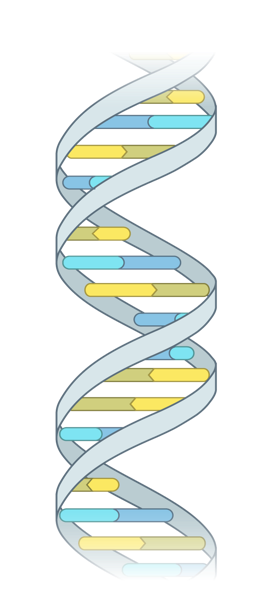 No Genotype
X
Cirrhosis Status by Fib-4
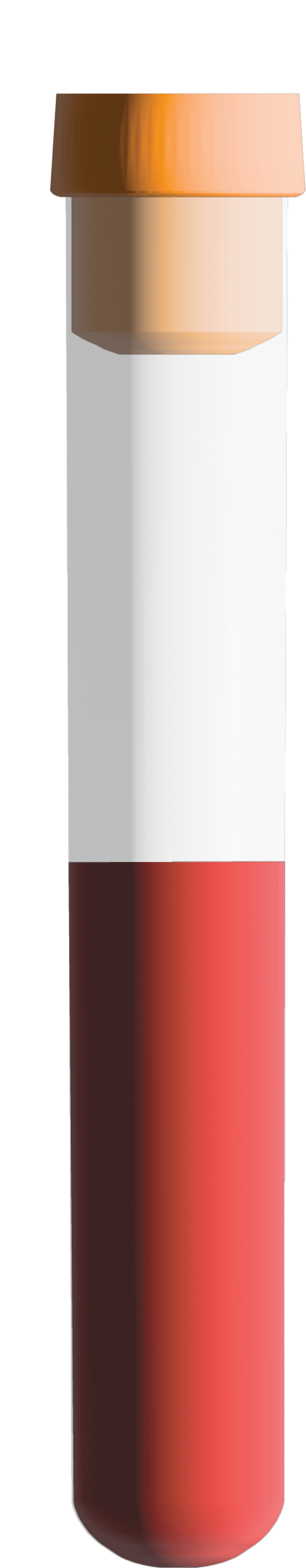 SVR
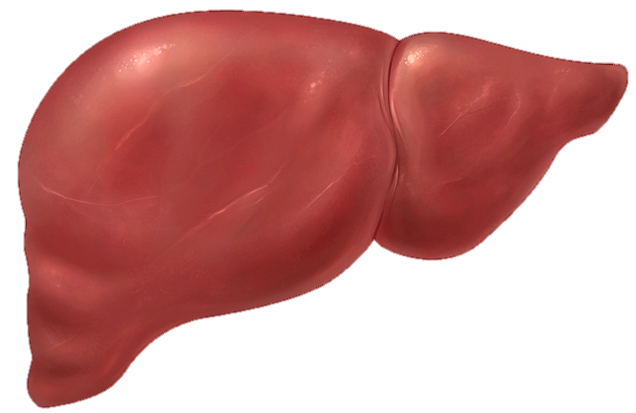 Sofosbuvir-Velpatasvir (SOF-VEL)
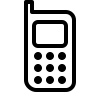 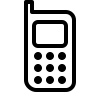 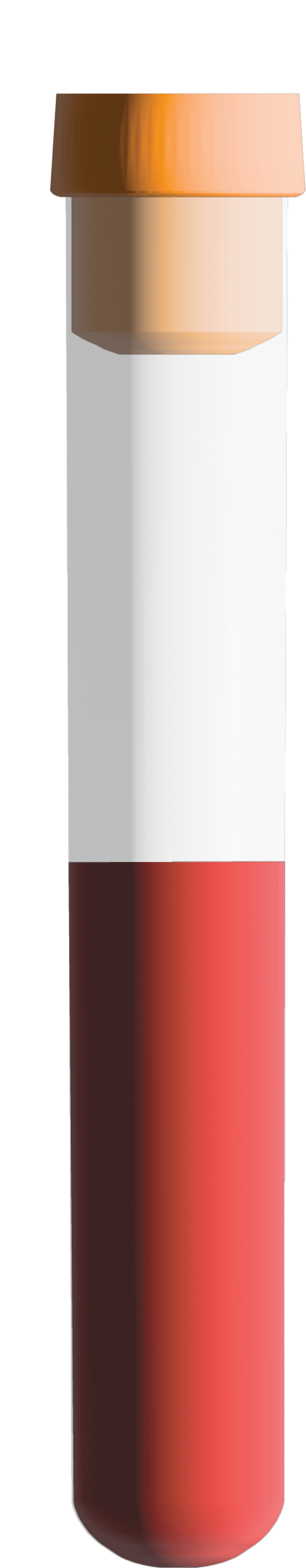 All pills provided at Entry
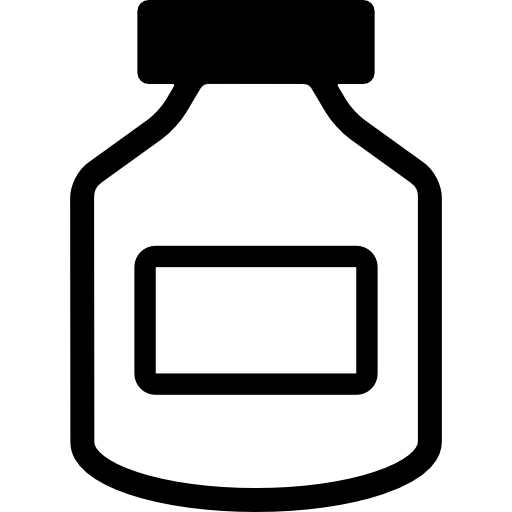 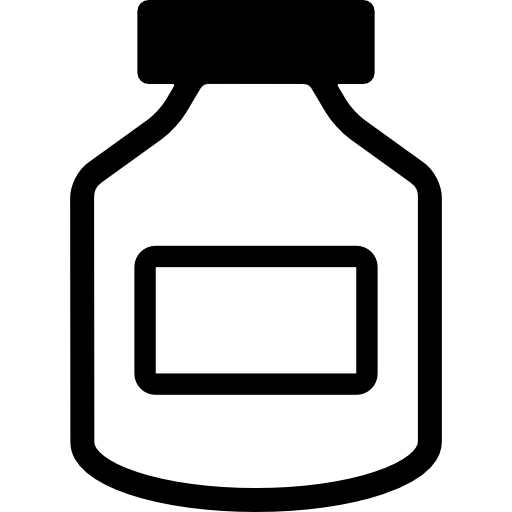 0
4
8
12
16
20
22
24
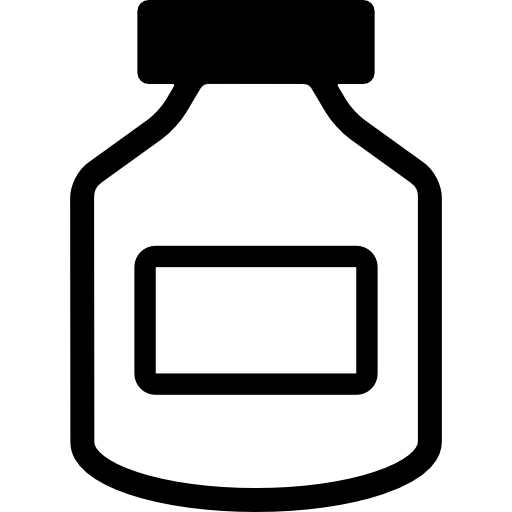 Sofosbuvir-Velpatasvir
Week
Source: Solomon SS, et al. Lancet Gastroenterol Hepatol. 2022;7:307-17.
Sofosbuvir-Velpatasvir with Minimal Monitoring +/- HIV CoinfectionACTG A5360 (MINMON): Trial Design
Week
0
12
22
Screened n = 508
Eligiblen = 400*
Sofosbuvir-Velpatasvir
SVR10 or later**
Screen Failures (n =108)
Ineligible ( n= 72)
Never returned (n = 31)
Declined (n = 1)
Enrollment closed (n = 2)
Other (n=2)
Drug DosingSofosbuvir-velpatasvir: 400/100 mg once daily
*Final analytic set was n = 399 since one study participant never started SOF-VEL
**SVR ascertainment permitted out to week 76 of study
Source: Solomon SS, et al. Lancet Gastroenterol Hepatol. 2022;7:307-17.
Sofosbuvir-Velpatasvir with Minimal Monitoring +/- HIV CoinfectionACTG A5360 (MINMON): Study Population
IQR, interquartile range; FIB-4, Fibrosis-4 index
Source: Solomon SS, et al. Lancet Gastroenterol Hepatol. 2022;7:307-17.
Sofosbuvir-Velpatasvir with Minimal Monitoring +/- HIV CoinfectionACTG A5360 (MINMON): Results, Overall and by HIV Status
(95% CI, 90-97)
(95% CI, 92-97)
(95% CI, 92-97)
379/399
222/233
157/166
Source: Solomon SS, et al. Lancet Gastroenterol Hepatol. 2022;7:307-17.
Sofosbuvir-Velpatasvir with Minimal Monitoring +/- HIV CoinfectionACTG A5360 (MINMON): Results by Cirrhosis Status
(95% CI, 93-97)
(95% CI, 73-95)
349/365
30/34
Source: Solomon SS, et al. Lancet Gastroenterol Hepatol. 2022;7:307-17.
Sofosbuvir-Velpatasvir with Minimal Monitoring +/- HIV CoinfectionACTG A5360 (MINMON): Results by Injection Drug Use Status
(95% CI, 92-98)
(95% CI, 85-98)
(95% CI, 93-98)
252/263
116/124
11/12
Source: Solomon SS, et al. Lancet Gastroenterol Hepatol. 2022;7:307-17.
Sofosbuvir-Velpatasvir with Minimal Monitoring +/- HIV CoinfectionACTG A5360 (MINMON): Results by Age
(95% CI, 93-98)
(95% CI, 89-99)
(95% CI, 69-93)
71/74
280/292
28/33
Source: Solomon SS, et al. Lancet Gastroenterol Hepatol. 2022;7:307-17.
MINMON Study: Sofosbuvir-velpatasvir with minimal monitoringResults by HCV Genotype
(95% CI, 87-100)
(95% CI, 87-100)
(95% CI, 90-99)
(95% CI, 89-97)
(95% CI, 83-96)
166/177
26/26
73/80
26/26
70/72
Source: Solomon SS, et al. Lancet Gastroenterol Hepatol. 2022;7:307-17.
MINMON Study: Sofosbuvir-velpatasvir with minimal monitoringStudy events
15 (3.8%) participants with following events:
n=3 adverse events (AE)
n=8 abnormal lab values at baseline
n=6 non-AE clinical events
3 participants reported losing medications
1 after 14 days on study
2 received replacement (interruption: 4 and 7 days)
2 participants reported premature discontinuation
One loss of medications, one due to AE
Source: Solomon SS, et al. Lancet Gastroenterol Hepatol. 2022;7:307-17.
Sofosbuvir-Velpatasvir with Minimal Monitoring +/- HIV CoinfectionACTG A5360 (MINMON): Conclusions
Interpretation: “In this diverse global population of people with HCV, the MINMON approach with sofosbuvir–velpatasvir treatment was safe and achieved SVR comparable to standard monitoring observed in real-world data. Coupled with innovative case finding strategies, this strategy could be crucial to the global HCV elimination agenda.”
Source: Solomon SS, et al. Lancet Gastroenterol Hepatol. 2022;7:307-17.